Outreach, Education and EDI
Ana Godinho (CERN)

EPS-HEP 2023 | 23.08.2023
A. Godinho | EPS-HEP 2023
21/08/2023
1
Science Education, Science Outreach. What are we talking about?
Goals
Activities
Actors
All ages
Audiences:
Mainly young people (students) and teachers
A. Godinho | EPS-HEP 2023
21/08/2023
2
Citizens’ attitudes towards S&T…and scientists
Eurobarometer (2021) - Survey on science and technology with 37 103 respondents in 38 countries, including EU Member States, EU enlargement countries, EFTA states, and the United Kingdom. Survey was conducted between 13 April and 10 May 2021, primarily through face-to face interviews.
A. Godinho | EPS-HEP 2023
21/08/2023
3
EU citizens’ interest in new scientific discoveries is high*
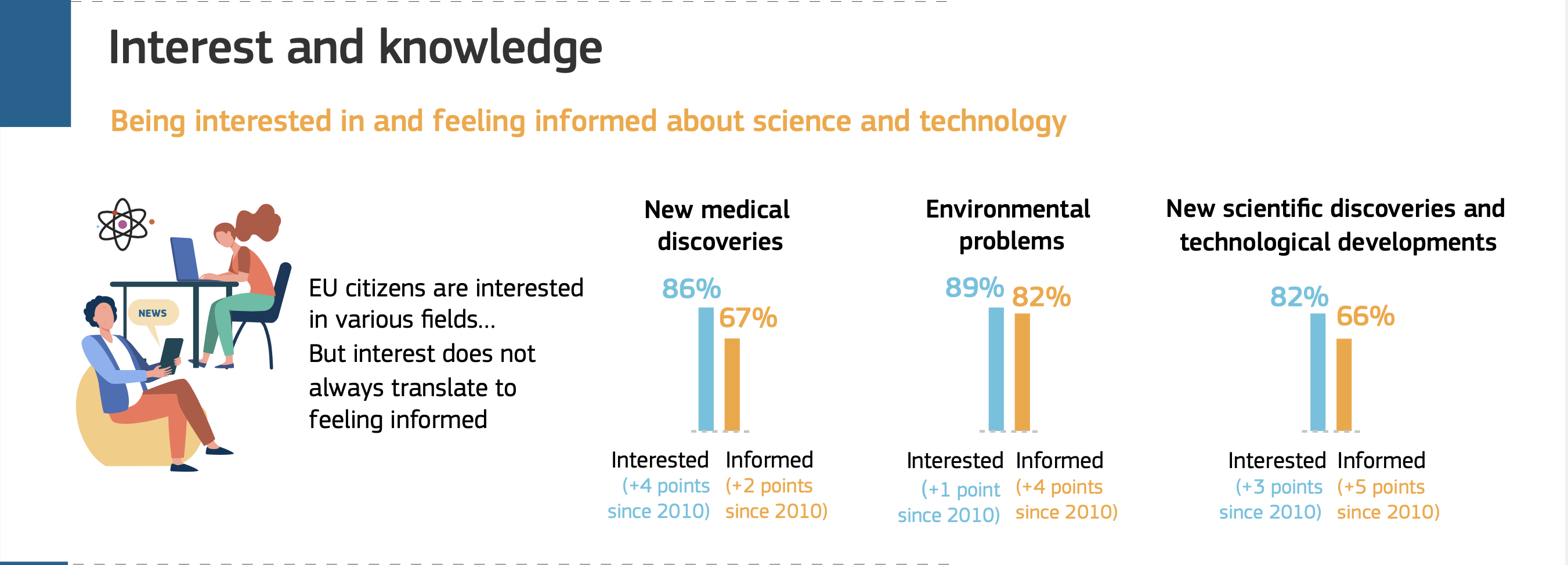 Others areas

Culture & Arts - 77% (66%)

Politics - 71% (75%)

Sports news - 59% (60%)
Q: In everyday life, we have to deal with many different issues, where we feel more or less interested. For each of the following, please indicate whether you are...
Eurobarometer (2021)
A. Godinho | EPS-HEP 2023
23/08/2023
4
Positive about influence and benefits of science and technology
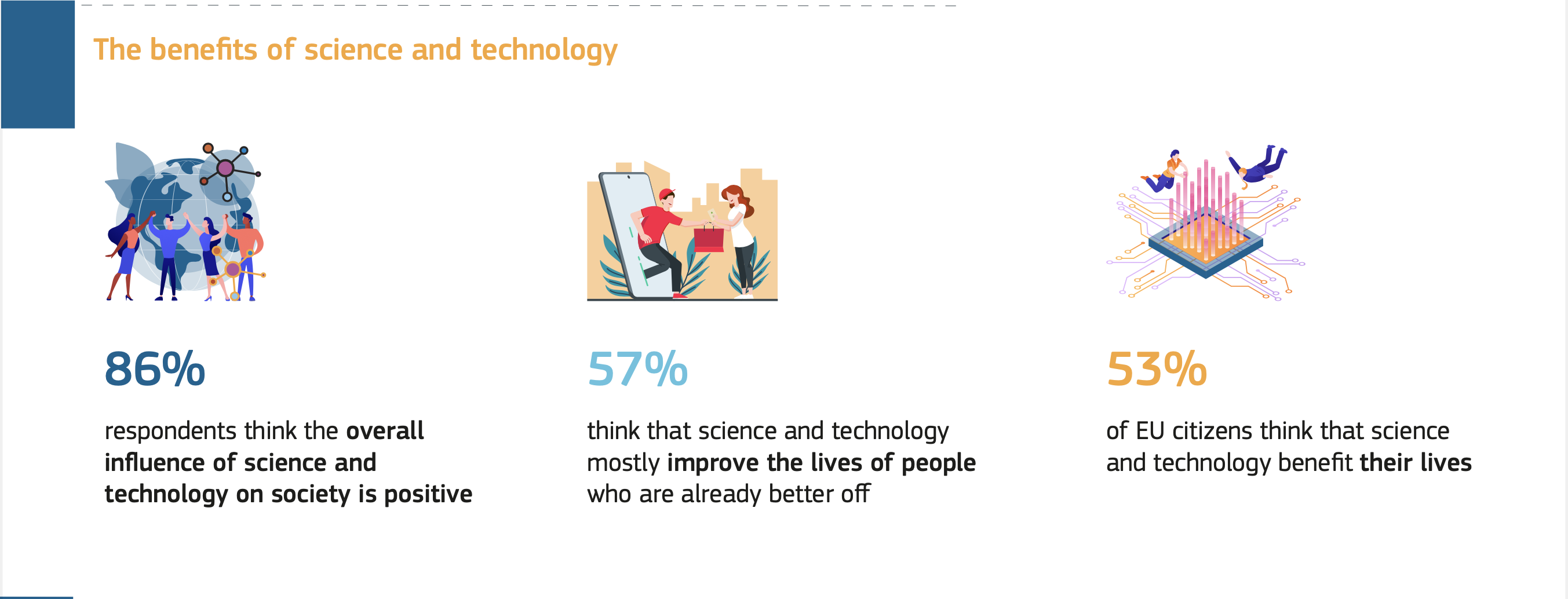 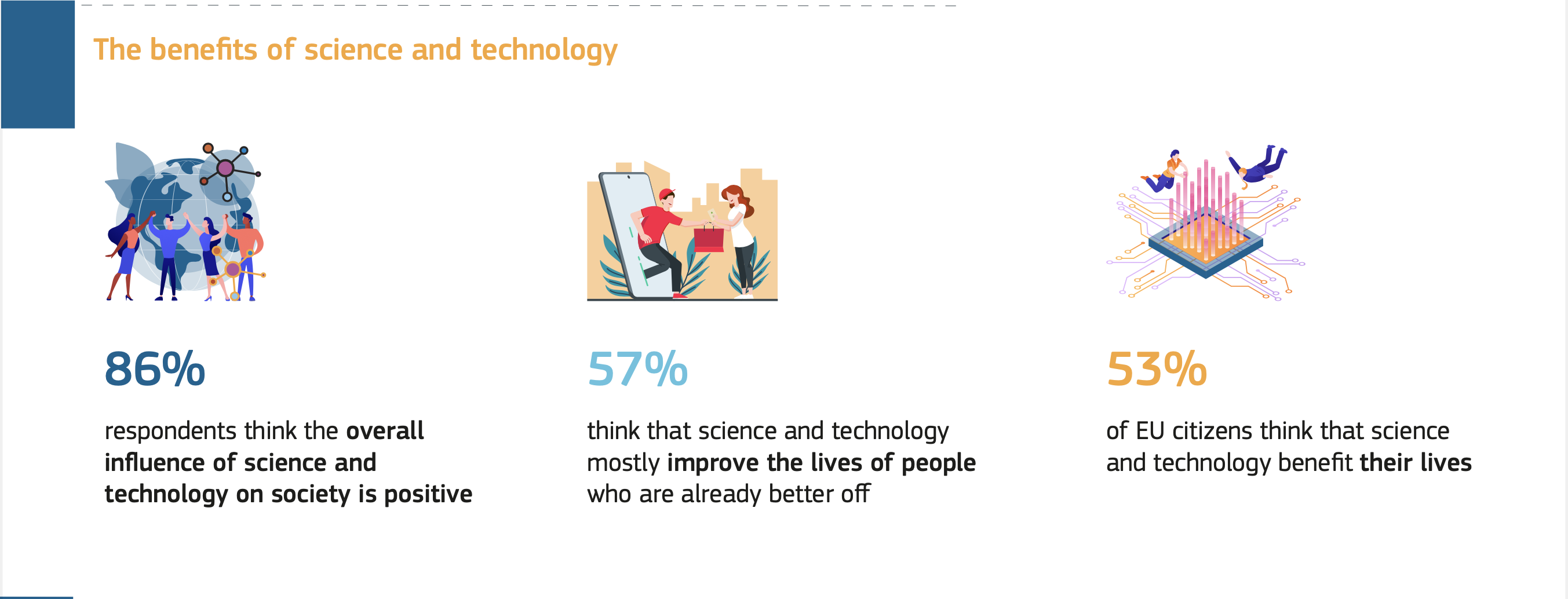 Q: Do you think that the overall influence of science and technology on society is...?
Q: How strongly do you agree or disagree with the following statement? Science and technology do not really benefit people like you (%)
Eurobarometer (2021)
A. Godinho | EPS-HEP 2023
21/08/2023
5
The effect of COVID: trust in science and scientists increased
Wellcome Global Monitor 2020*
Similar results in German Science barometer (2020) and 3M State of Science Index (2019 and 2020)
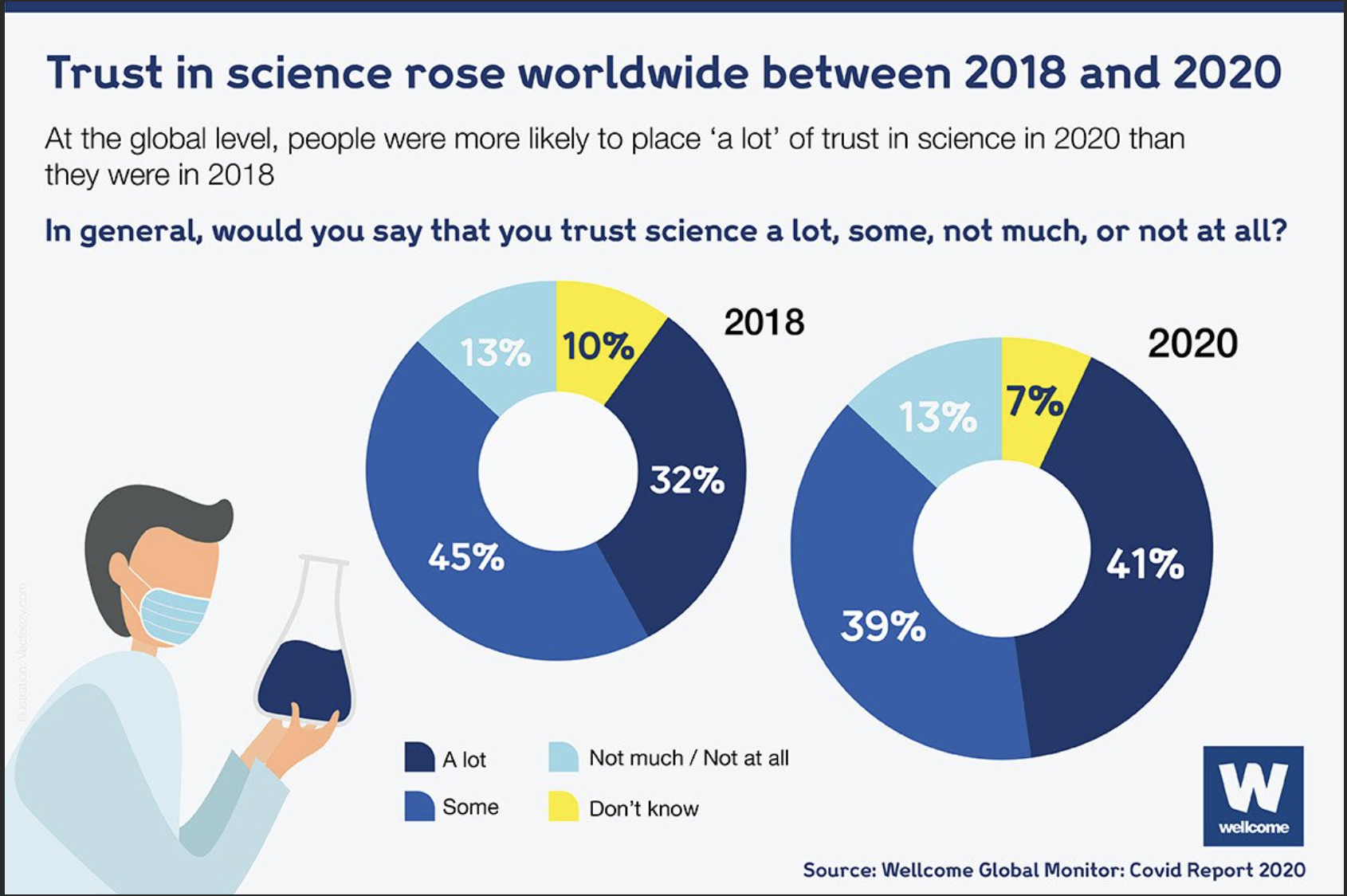 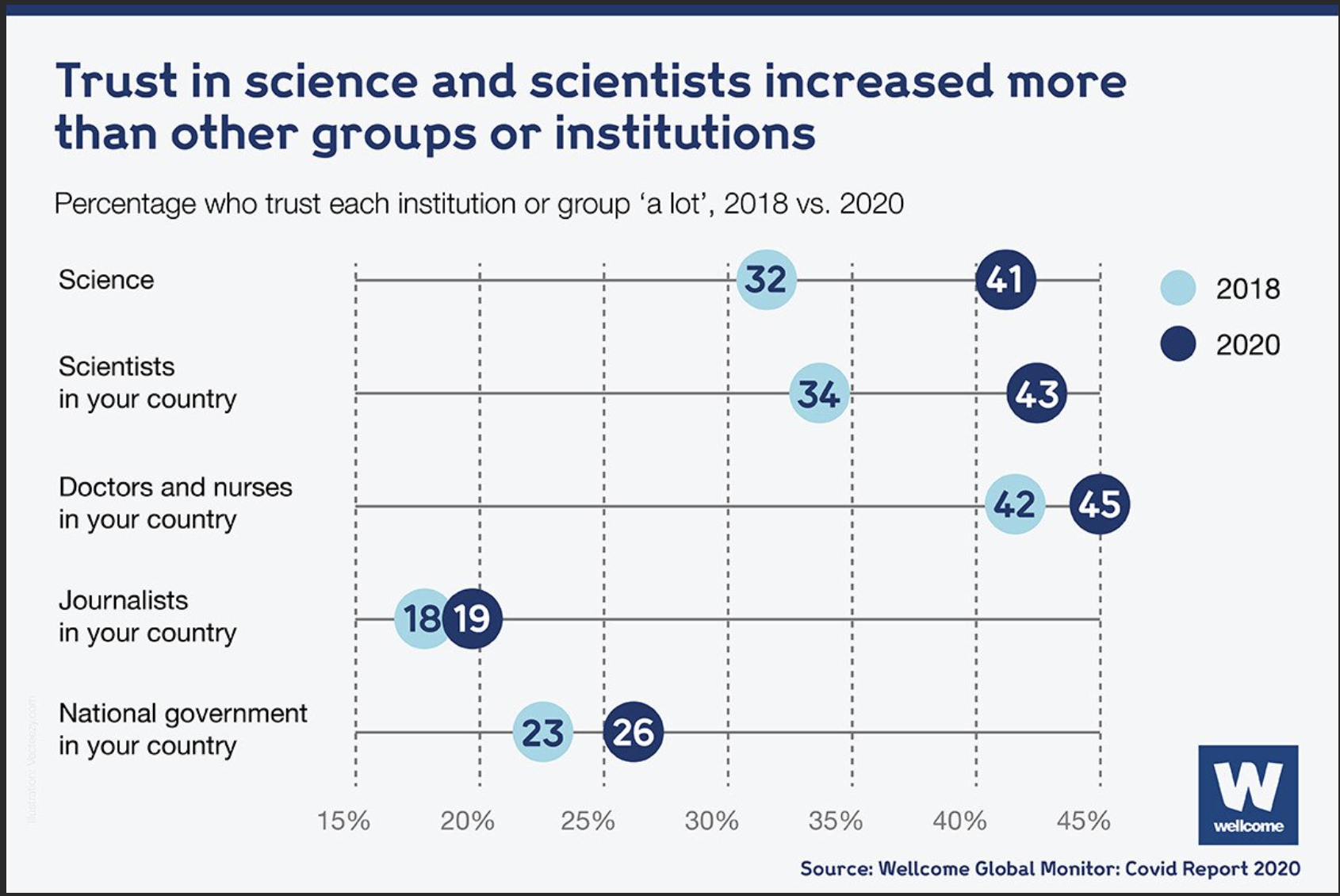 * Wellcome Global Monitor 2020 - conducted as part of the Gallup World Poll by the Wellcome Trust (UK). Includes results from representative surveys in 113 countries and territories carried out in 2020 and early 2021, with approximately 1 000 adults aged 15 and older interviewed per country
A. Godinho | EPS-HEP 2023
21/08/2023
6
Trust in science in the US: COVID and partisanship
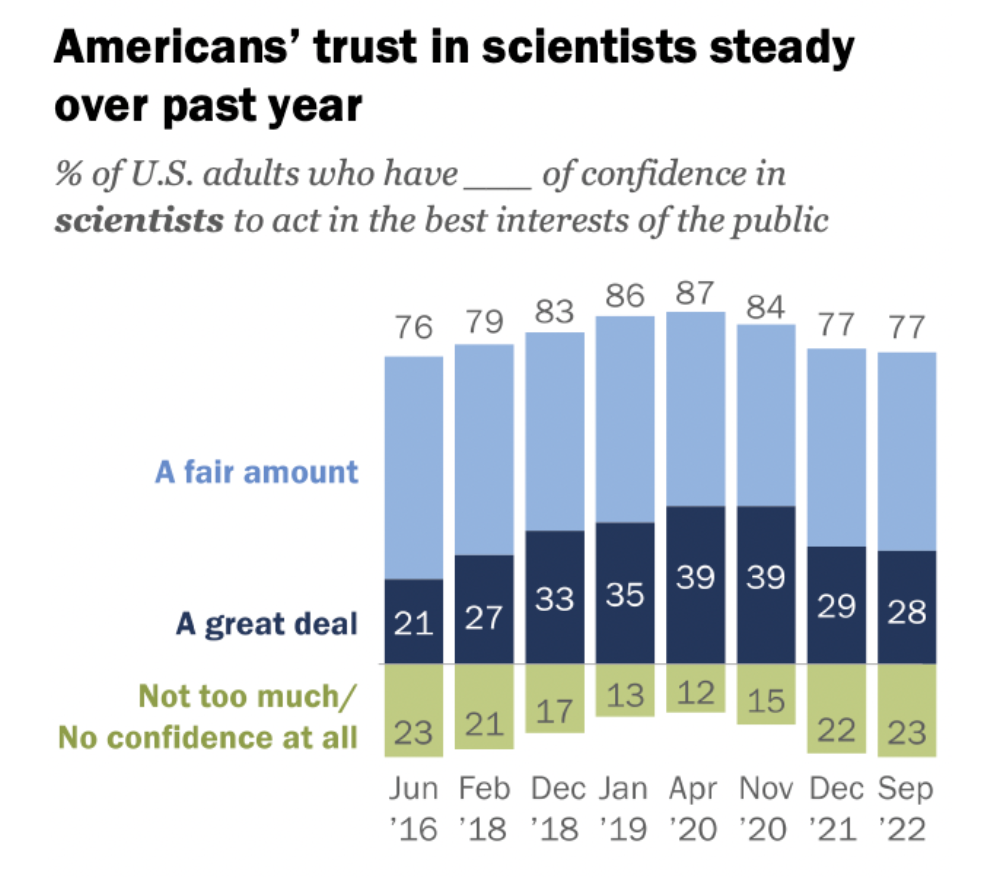 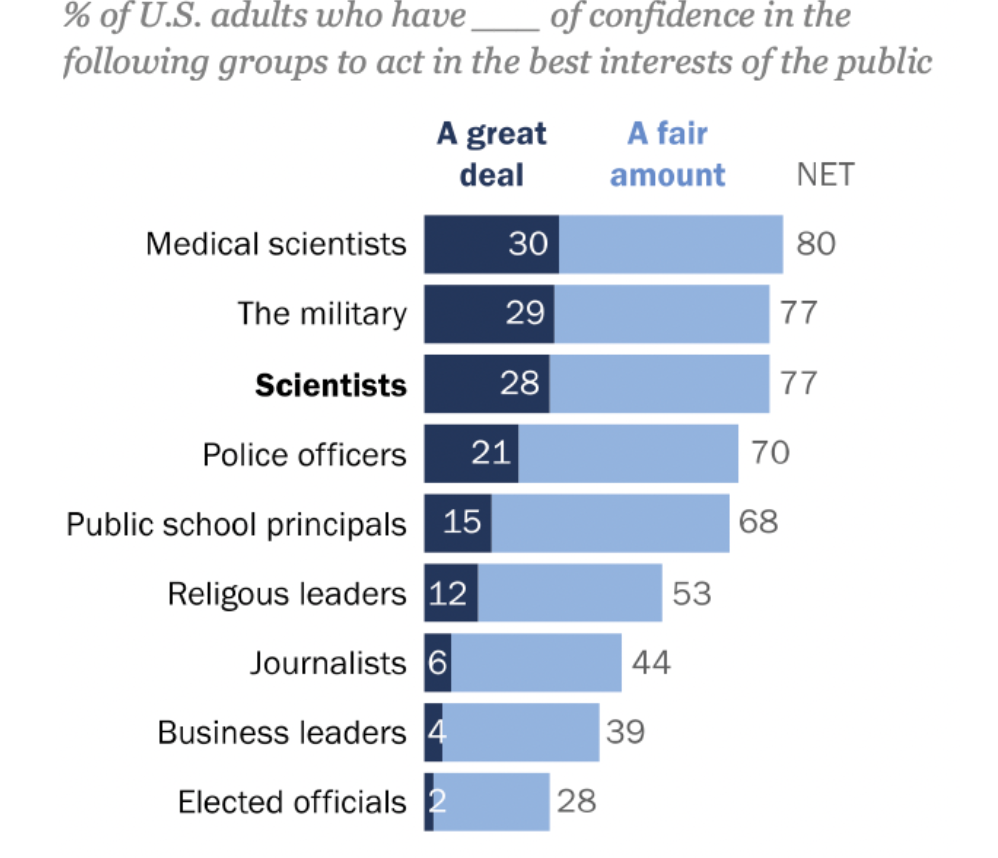 Pew Research Center survey of 10 588 U.S. adults from Sept. 13-18, 2022.
A. Godinho | EPS-HEP 2023
21/08/2023
7
What EU citizens thinks of scientists
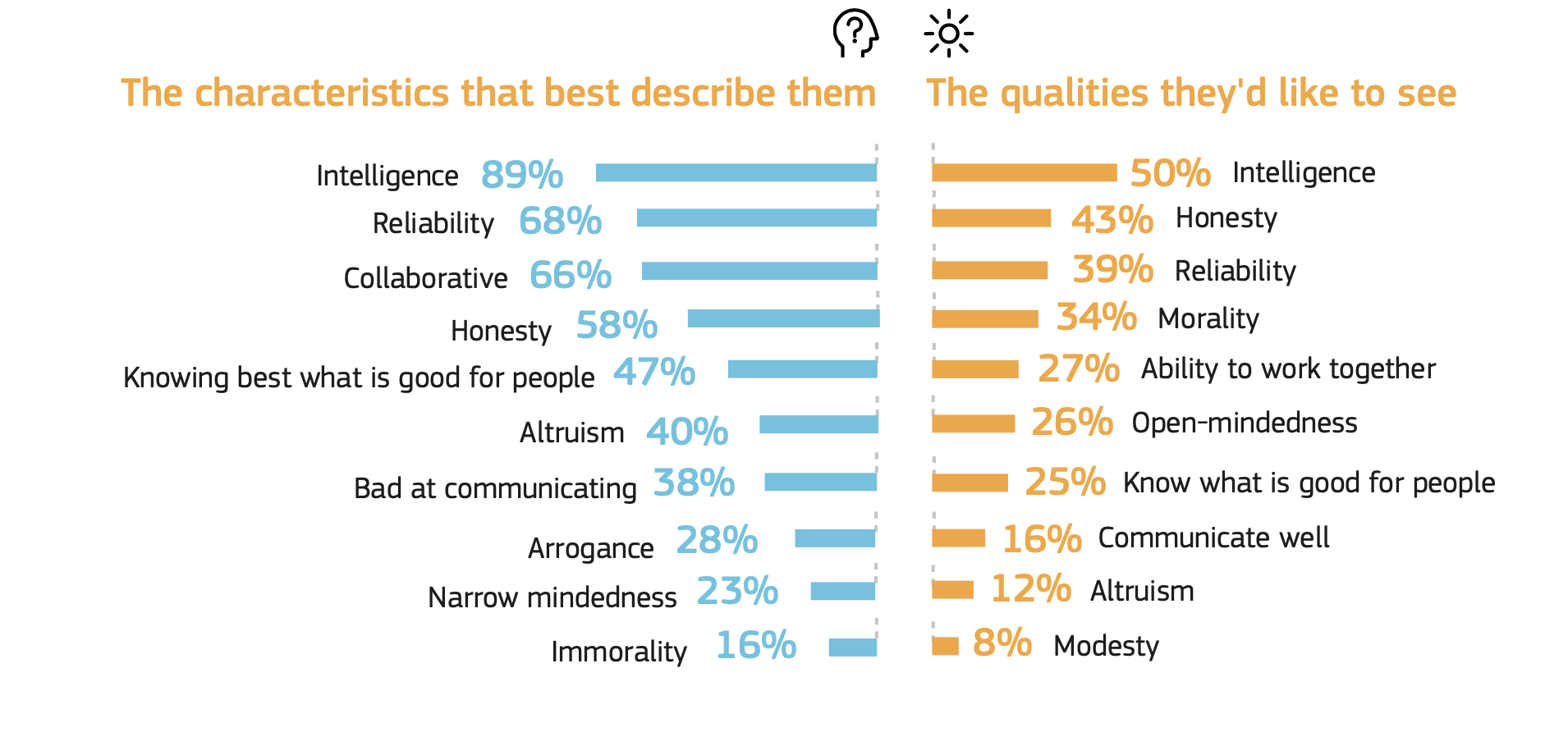 Q: The following is a list of characteristics that can be associated with scientists today. For each characteristic, indicate if you think it describes scientists well or describes them badly
Q: Please choose the three qualities that you think scientists should have
Eurobarometer (2021)
A. Godinho | EPS-HEP 2023
21/08/2023
8
Scientists (in public sector) as more qualified to explain the impact of S&T
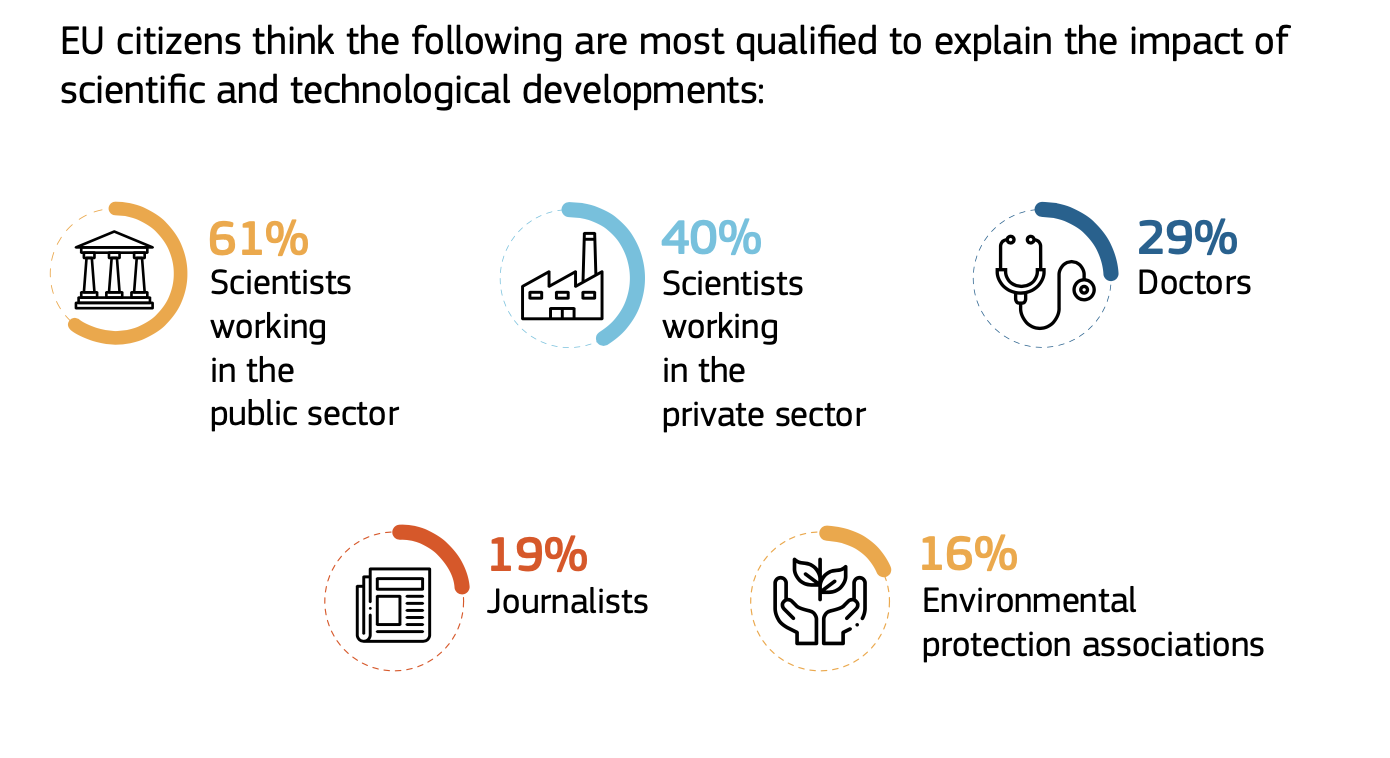 National governments
12%
People active on social media
/blogs
6%
Q: Among the following categories of people and organisations, which are the best qualified to explain the impact of scientific and technological developments on society?
Eurobarometer (2021)
A. Godinho | EPS-HEP 2023
22/08/2023
9
Citizens are interested in hearing directly from scientists
Eurobarometer 2021
Wellcome Global Monitor 2020
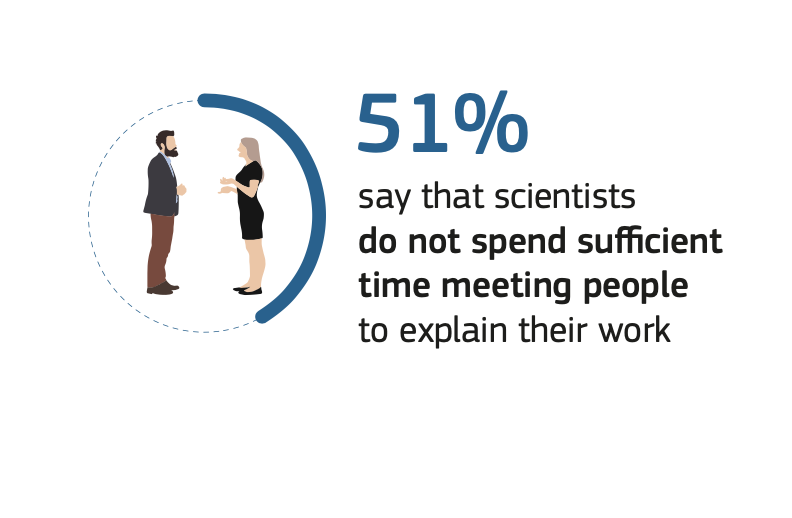 “Public interest in hearing directly from scientists about the research they were conducting jumped by nineteen percentage points (63% to 82%)”

Jensen et al (2021)
Q: Please indicate to what extent you agree or disagree:
Scientists spend sufficient time meeting people like me to explain their work
A. Godinho | EPS-HEP 2023
21/08/2023
10
The role of scientists in education and outreach
Aka: why should scientists get involved in education and outreach?
A. Godinho | EPS-HEP 2023
21/08/2023
11
Scientists are key “actors” in education and outreach
A non-exhaustive list of the ”actors”
A. Godinho | EPS-HEP 2023
21/08/2023
12
What do we know from science communication research?
One of the values of science festivals is a unique opportunity to interact with scientists in an informal way. (Jensen & Buckley, 2014). 

Casual conversations between scientists and the public in everyday settings also create high levels of engagement. (Stofer et al, 2019)

Interactions between scientists and the public lead to increasing knowledge about science and the natural world, increased engagement with science and increased understanding of the role of science in society. (Wormald, 2018)

Meeting scientists face-to-face allows school students to change their perception of scientists from ‘boring’ and ‘nerdy’ to ‘normal’ and ‘approachable’, as well as broadens their understanding of scientist careers. (Woods-Townsend et al, 2016)

Short discussions with scientists about their everyday life provide evidence of increase in students’ science career aspirations. (Hochberg & Kuhn, 2019)
A. Godinho | EPS-HEP 2023
21/08/2023
13
What does our own research show?
CERN S’Cool LAB
CERN Open Days 2019
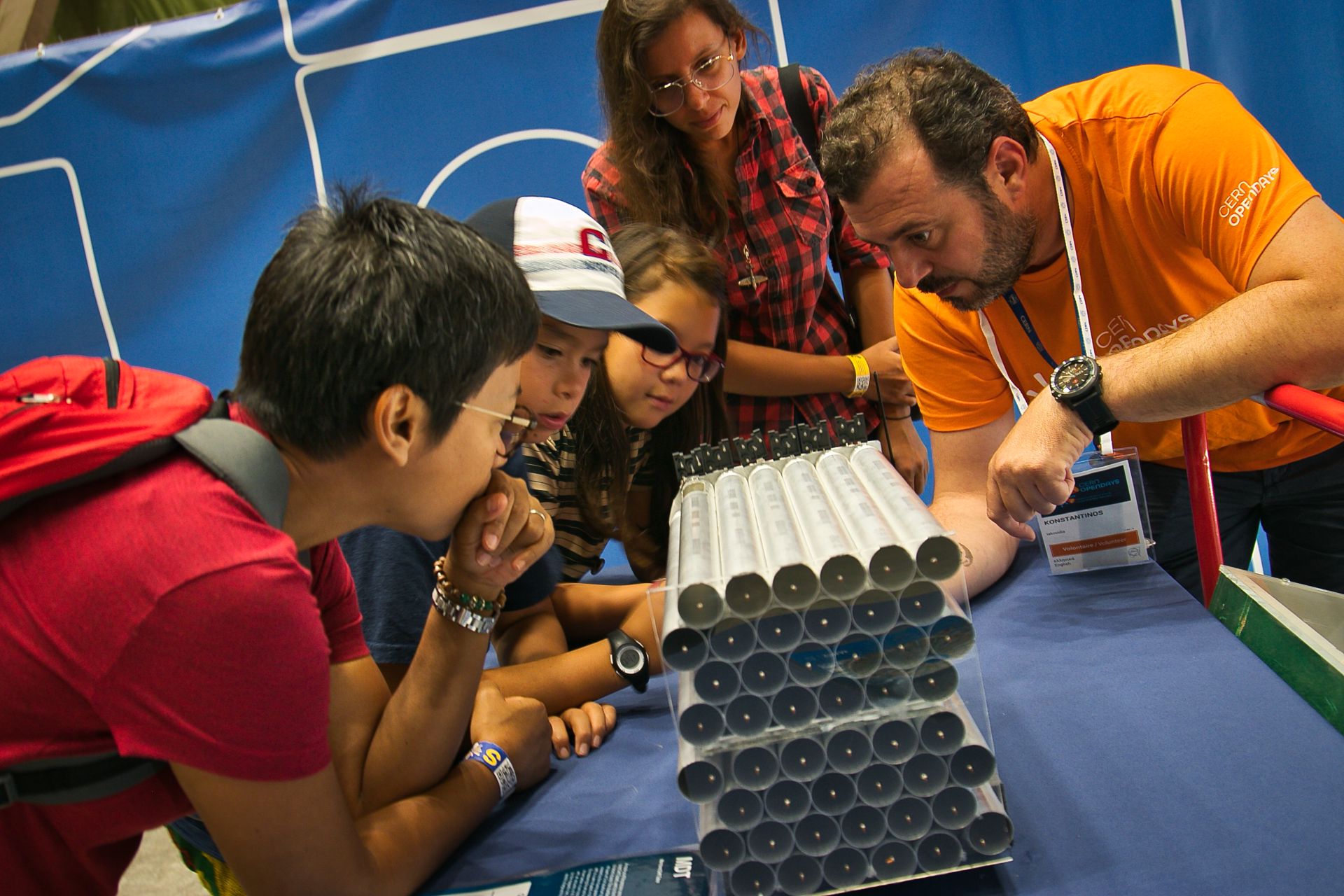 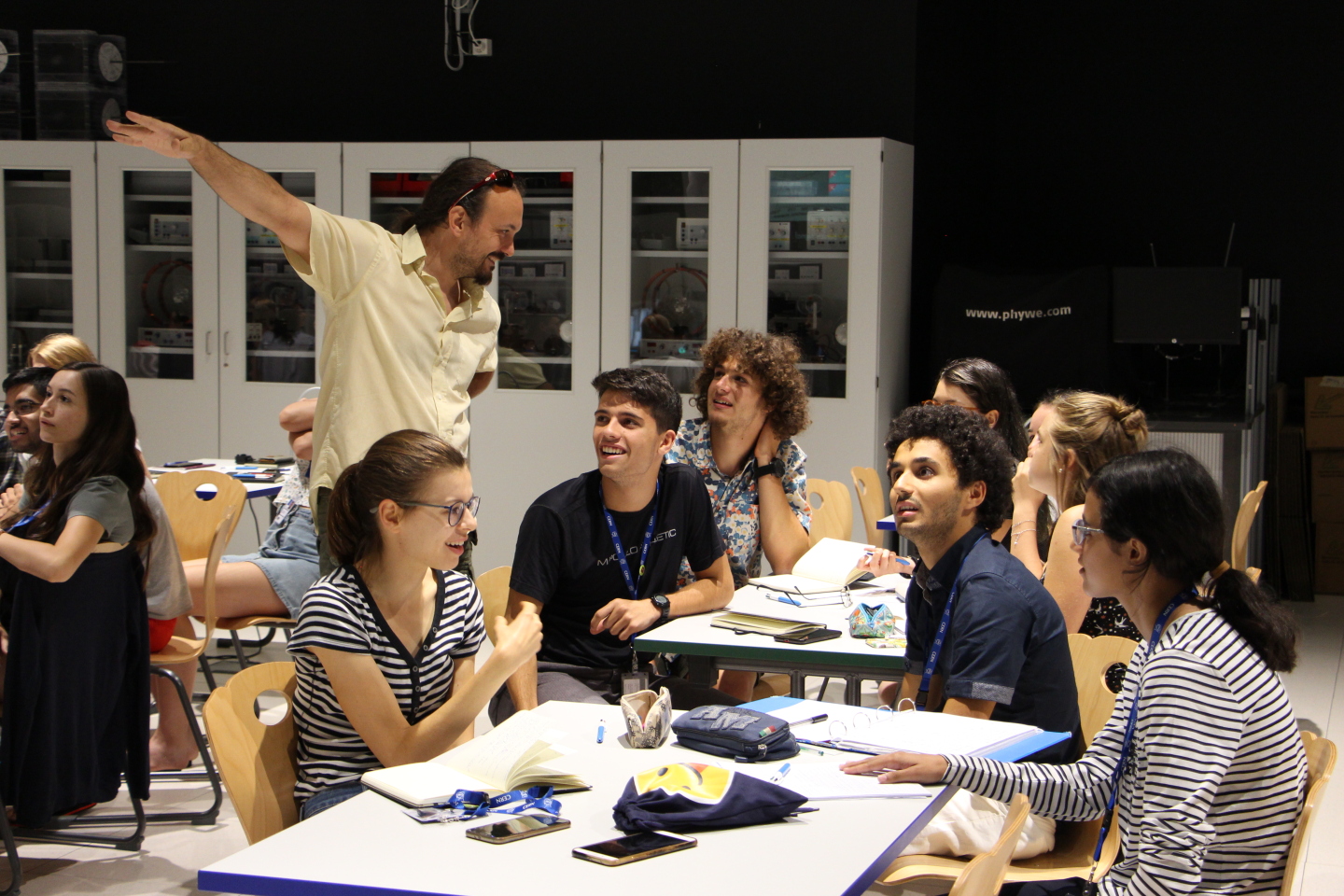 A. Godinho | EPS-HEP 2023
21/08/2023
14
Daria Dvorzhitskaia, U. Zurich & CERN
CERN Open Days 2019 (1/2)
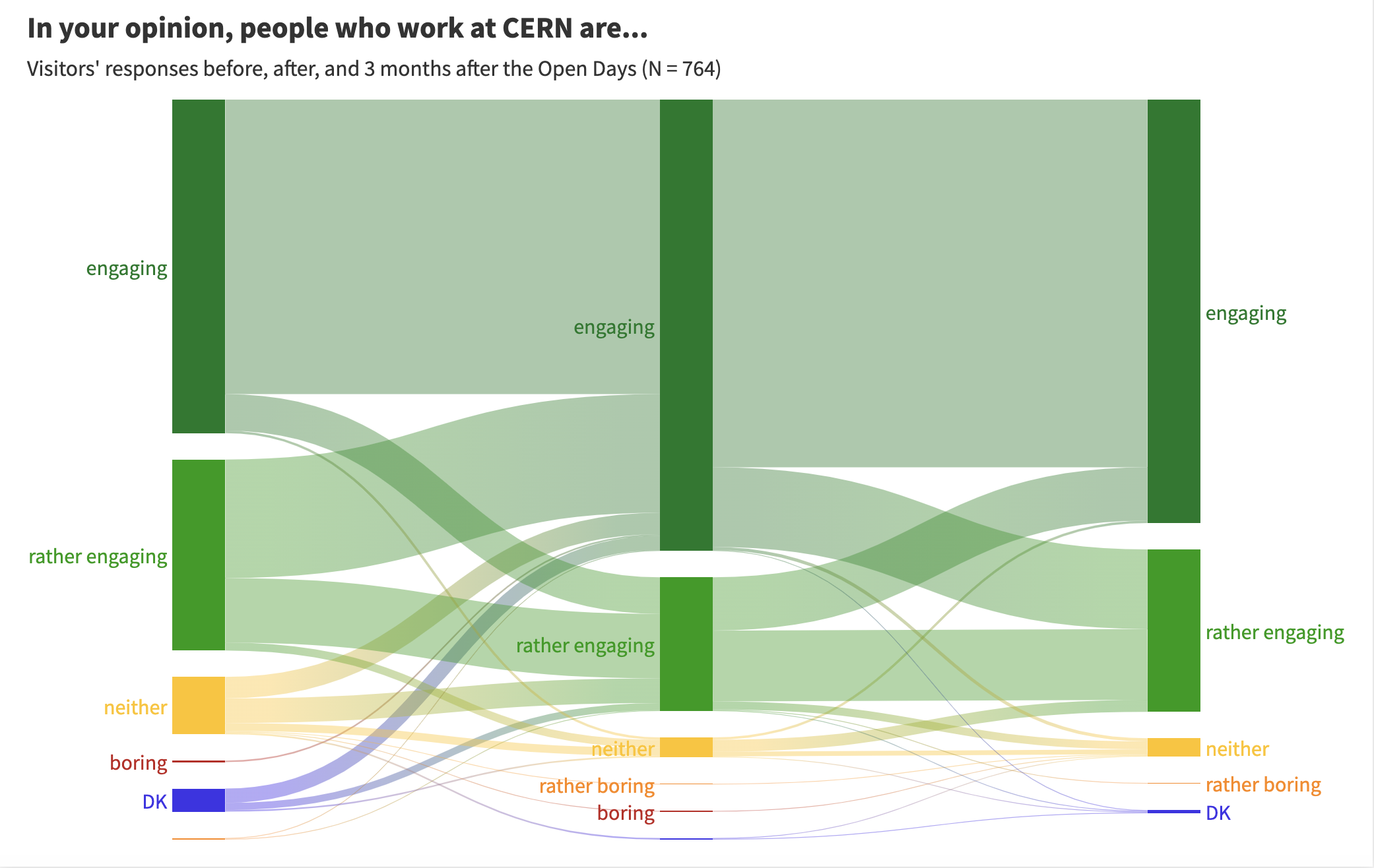 Pre-OD
45% (N = 1674 / 3752) - “Talking to people who work at CERN” as one of the main things they looked forward to

Post-OD
58% (N = 2327 / 3979) - “I had conversations with people from CERN” as one of the main activities they did at the Open Days
A. Godinho | EPS-HEP 2023
22/08/2023
15
Daria Dvorzhitskaia, U. Zurich & CERN
CERN Open Days 2019 (2/2)
16% (N = 631 / 3979) explicitly mentioned members of CERN community when describing their take-home message / key memory from the Open Days
“More impressive than the LHC is CERN’s people.” 
“People at CERN like their work and like to talk about it.” 
“CERN does complicated things, but if you go there and speak with the CERN people, it isn't difficult at all to understand.” 
“The guide of guides named Jacob from New Zealand […] was the absolute highlight and fulcrum of our trip […] Our experience at CERN was informed 100% by what he alone explained. […]”

Same ca. 16% in the subsample who responded immediately after (132 / 764 ) and 3 months after the Open Days (126 / 764)
A. Godinho | EPS-HEP 2023
21/08/2023
16
Julia Woithe, U. Kaiserslauten & CERN
CERN S’Cool LAB
Assessed range of affective and cognitive outcomes (of the students)
Study of 509 high-school students from 13 countries 
took part in a half-day hands-on sessions of particle physics experiments
Guided by ”tutors” from CERN community
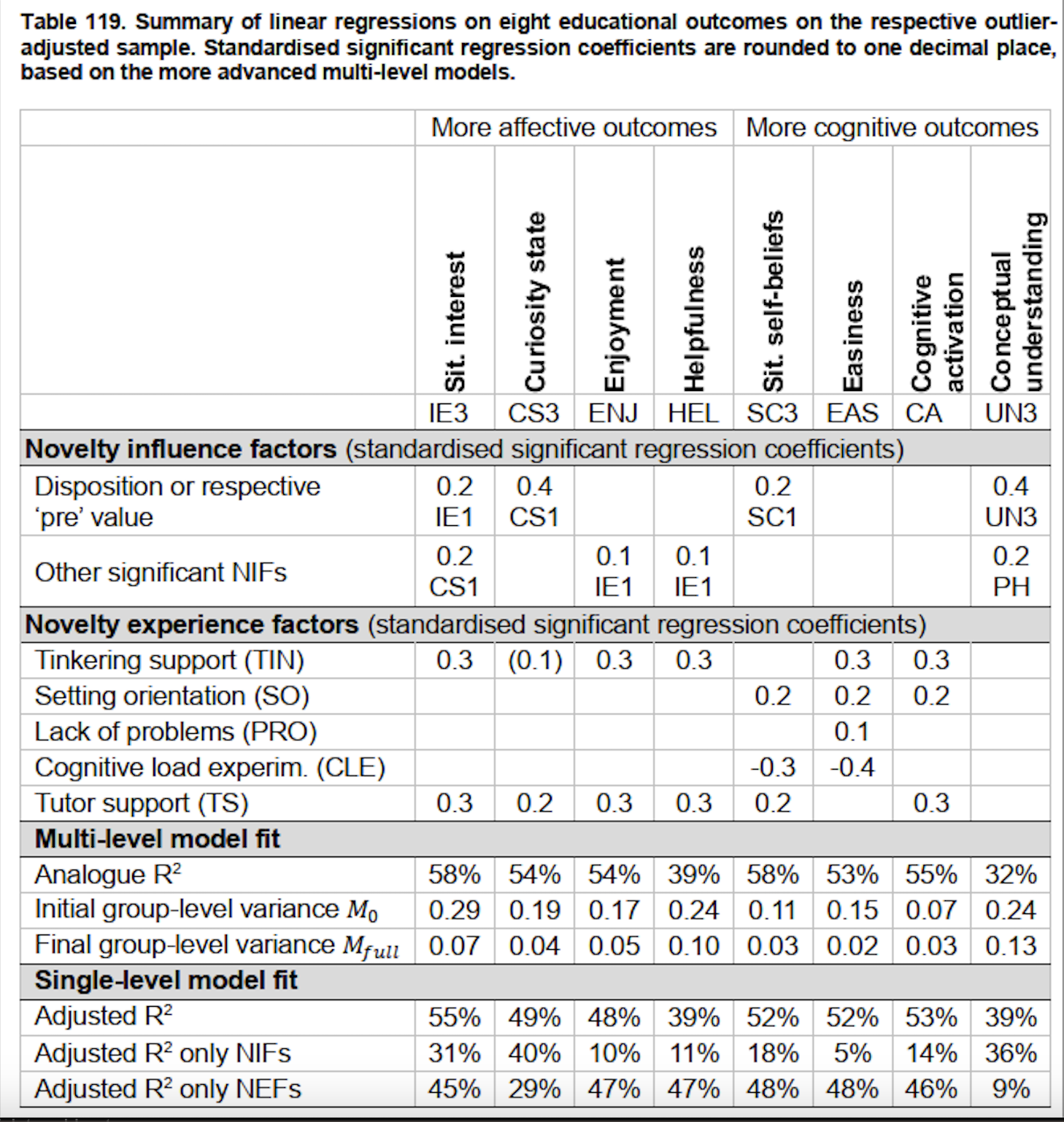 Findings:
Students’ perception of tutors and support provided by tutors is highly positively correlated with almost all outcomes such as interest, curiosity, enjoyment, physics self-beliefs, perceived cognitive activation. 

In linear regression models, tutor support was by far the most important predictor for these outcome variables
A. Godinho | EPS-HEP 2023
21/08/2023
17
[Speaker Notes: Tutor support (e.g. help in case of problems and display of fascination for physics) 
Tinkering support (e.g., helpful instructions and easy to find materials) – positive learning environment
Setting orientation (setting familiarity due to preparation)
Cognitive load (has to do with task difficulty and the interactivity between tasks)

Cognitive activation (an active and elaborated interaction with the learning topic. E.g. contrasting students’ existing conceptions with new surprising experiences, which allow students to connect their knowledge in new ways or apply it in new contexts)

Novelty influence factors (student characteristics) 
Novelty experience factors (students’ perception of laboratory characteristics)]
Equity, Diversity and Inclusion
A. Godinho | EPS-HEP 2023
21/08/2023
18
Showing diversity in HEP through outreach
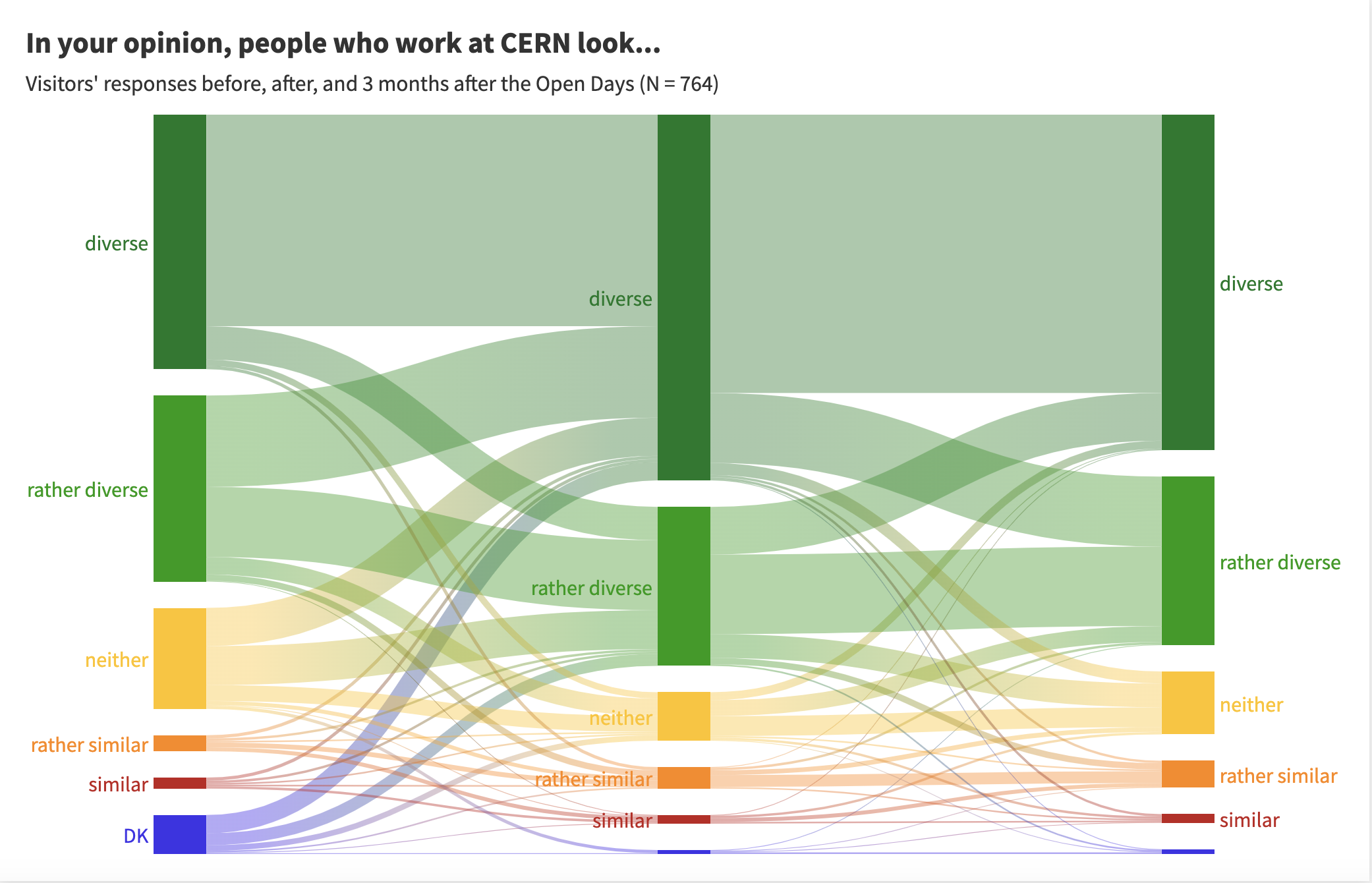 Data from the 
2019 CERN Open Days
Daria Dvorzhitskaia, 
U. Zurich & CERN
A. Godinho | EPS-HEP 2023
21/08/2023
19
Inclusive education and outreach
Diversity is not simply having a range of demographics

Inclusion is more than successful participation. It is ownership of that participation.

EDI in education and outreach is intentionally working with diverse, traditionally excluded communities in developing projects
Canfield et al., 2020
A. Godinho | EPS-HEP 2023
22/08/2023
20
Who do we mean when we talk about diversity groups?
Good to remember:

A person may belong to more than one group ex: black single mother

It is good to interrogate how our own experiences and cultural perspectives shape our work

Education and outreach practitioners and researchers may belong to one of these groups, and so should (be empowered to) bring in their experience
Judd and McKinnon, 2021
A. Godinho | EPS-HEP 2023
22/08/2023
21
The methods of inclusive education and outreach
Canfield et al., 2020
A. Godinho | EPS-HEP 2023
22/08/2023
22
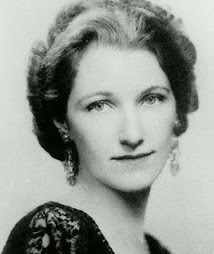 In 1952

“Nothing in science has any value to society if it is not communicated, and scientists are beginning to learn their social obligations”

Anne Roe, Clinical psychologist and researcher
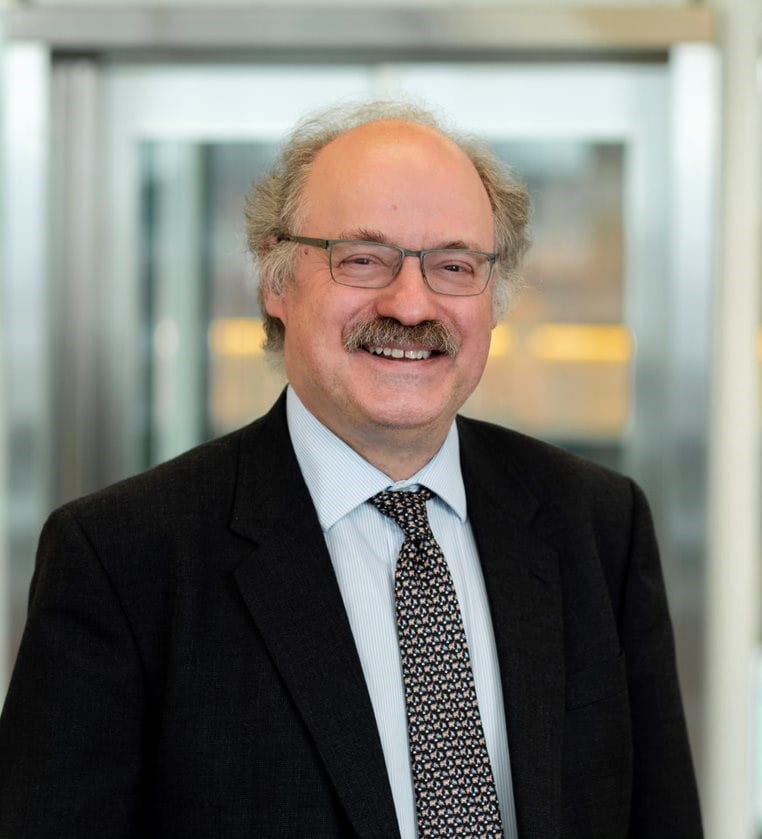 In 2013

“Science isn't finished until it's communicated. The communication to wider audiences is part of the job of being a scientist, and so how you communicate is absolutely vital.” 

Sir Mark Walport, Former Chief Scientific Advisor to the UK Government
A. Godinho | EPS-HEP 2023
21/08/2023
23